Endings which sound like ‘shuss’ and are spelled -cious or -tious
Which endings need to be applied to turn the following root words in to adjectives?
ambition
ambitious
vice
vicious
infection
infectious
caution
cautious
malice
malicious
superstitious
superstition
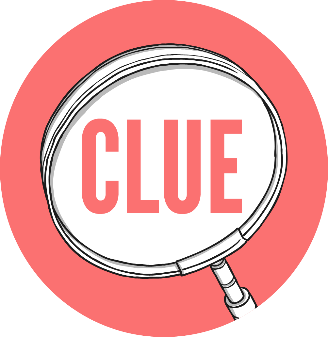 nutrition
nutritious
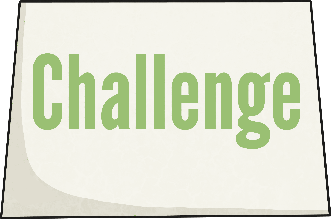 Which is most common? Find 10 more words spelt with –cious or –tious and see what you think.
Endings which sound like ‘shul’ and are spelt -cial or -tial
Which of the following are spelt correctly?
parcial
partial
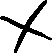 artifitial
artificial
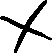 essential
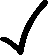 special
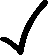 presidential
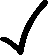 beneficial
benefitial
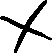 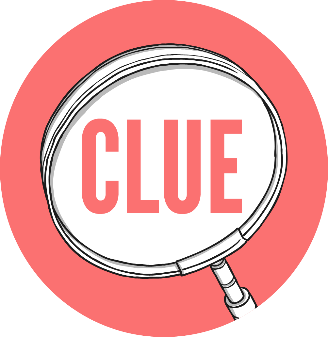 substancial
substantial
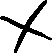 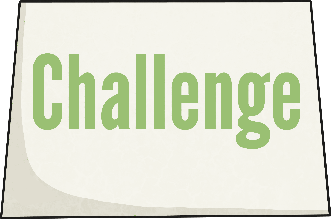 Can you think of any words with these spelling patterns in the middle?
Words ending in -ant, -ance/-ancy,      -ent, -ence/-ency
Which of the following are spelt correctly?
excellance
excellence
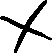 president
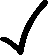 evidance
evidence
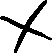 resident
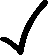 expectant
expectent
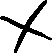 restaurant
restaurent
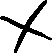 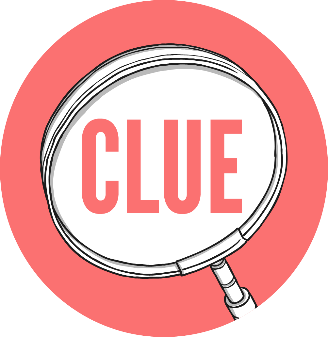 parliamant
parliament
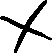 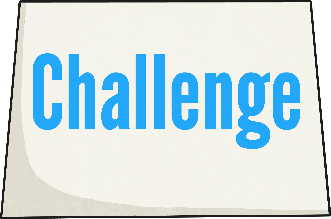 Can you think of a word that doesn’t follow the rule given in the clue?
Words ending in -able
Which of the following are spelt correctly?
dependible
dependable
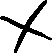 indestructable
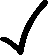 reasonable
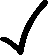 enjoyible
bearible
bearable
enjoyable
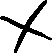 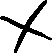 vegetable
vegetible
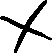 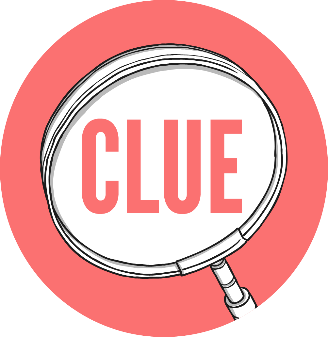 edible
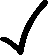 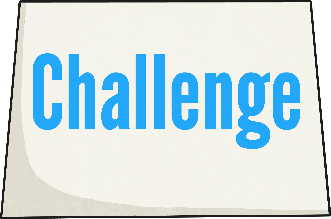 What is the shortest word you can think of that uses one of these prefixes?
Words ending in –ible and -ibly
Will you use –ible or –ibly to finish these words off?
-ible
-able
terr
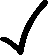 -ibly
-ably
sens
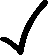 incred
-ible
-able
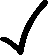 save
-ible
-able
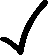 -ible
-able
watch
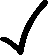 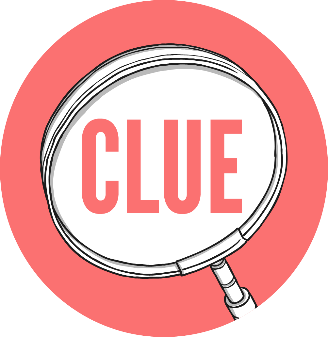 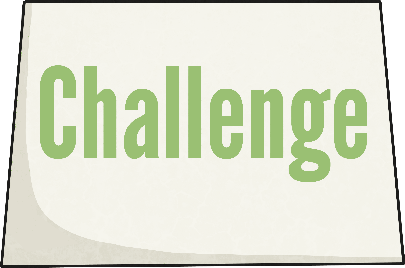 Find some –ible and –able words – read them aloud to a partner. Can you predict the ending by following the clue?
Adding suffixes beginning with vowel letters to words ending in -fer
Which of these suffixes have been added correctly?
-prefering
-preferring
prefer
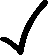 -reference
-referrence
refer
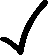 transfer
-transference
-transferrence
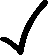 confer
-confered
-conferred
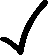 -defering
-deferring
defer
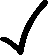 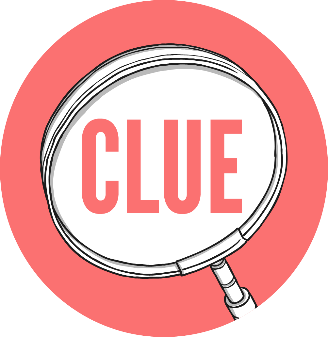 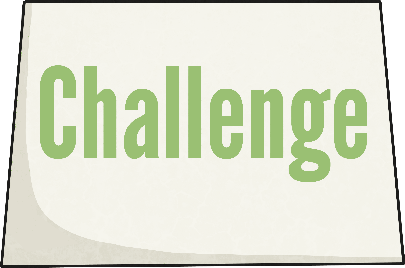 Use the double ‘r’ pattern to find a word with as many r’s in it as possible.
Use of the hyphen
Where would the hyphen need to be positioned in these words?
reenter
re-enter
coordination
co-ordination
cooperate
co-operate
coown
co-own
re-cover
recover
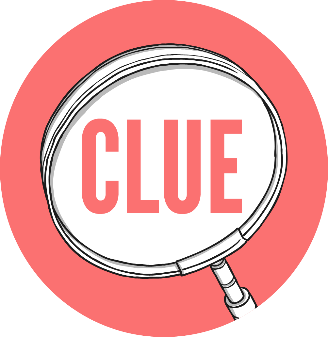 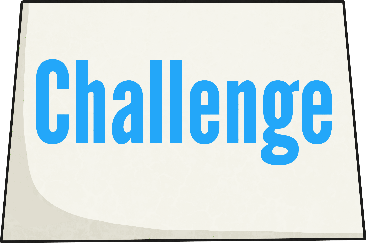 Experiment with words that have prefixes on a spell check. How many can you find that your spell check will not accept without hyphens?
Words with the ‘ee’ sound spelt ‘ei’ after ‘c’
Can you put the letters e and i into these words to make the spellings correct?
ling
e
i
c
ve
rec
e
i
ve
i
e
bel
e
ve
i
dec
ne
caff
e
i
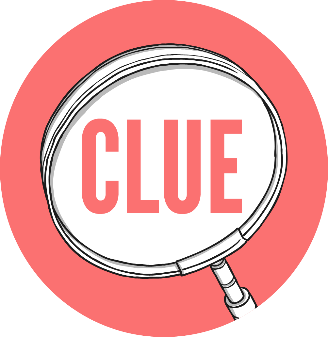 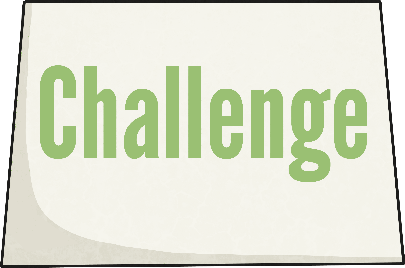 How many words can you think of where there is just plain ‘i’ before ‘c’?
Words containing the letter string -ough
How many different sounds does –ough make in this word list?
bought
although
thought
tough
cough
though
through
thorough
ought
enough
brought
bough
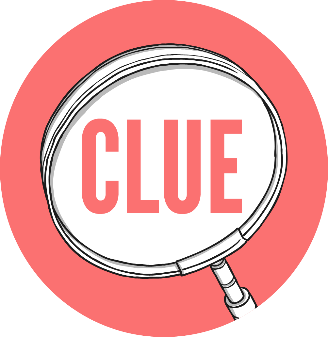 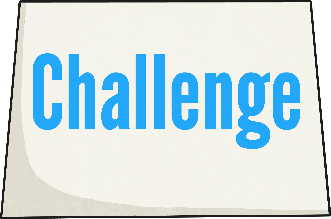 How many other words can you think of which contain the letter string -ough?
Words with ‘silent’ letters
Add silent letters to these words to make correct spellings…
dout
doubt
iland
island
lam
lamb
solem
solemn
autum
autumn
niht
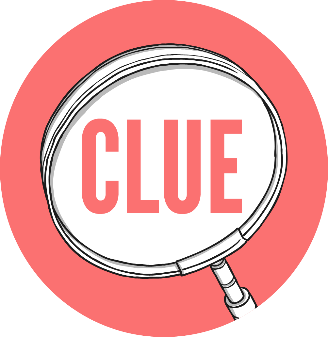 knight
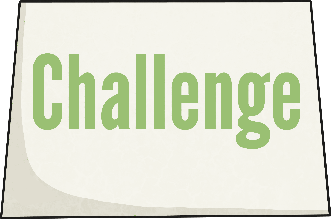 What is the word you can find that has the largest number of silent letters?
Homophones – nouns ending in -ce and verbs ending in -se
Can you think of a sentence to put each of these words into?
Verb
Noun
advise
advice
device
devise
license
licence
practice
practise
prophecy
prophesy
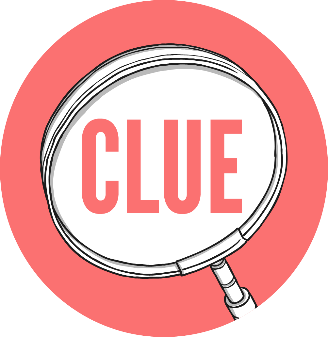 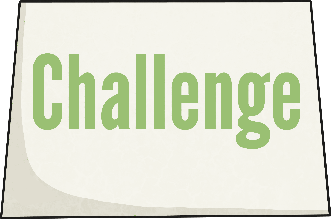 Can you find any more sets of words that follow the –ce/-se pattern?
Homophones and other words that are often confused
How many of these words can you think of a homophone or near-homophone for?
isle
aisle
herd
heard
allowed
aloud
led
lead
father
farther
past
passed
guessed
guest
mourning
morning
Homophones and other words that are often confused
Match these confusable words to their correct definitions…
descent
The act of going down.
To disagree.
dissent
dessert
A barren place (noun). To leave a position of responsibility (verb).
Pudding after a main course.
desert
draught
First attempt at writing something.
A current of air.
draft
Homophones and other words that are often confused
Match these confusable words to their correct definitions…
stationery
Equipment used for writing and drawing.
Not moving.
stationary
principal
Basic belief.
Most important person.
principle
profit
Someone who tells the future.
Money made from an enterprise.
prophet